检查新数字化服务软件包（CgemDigitizerSvc）
报告人：陆小玲
日期：2019年6月20日
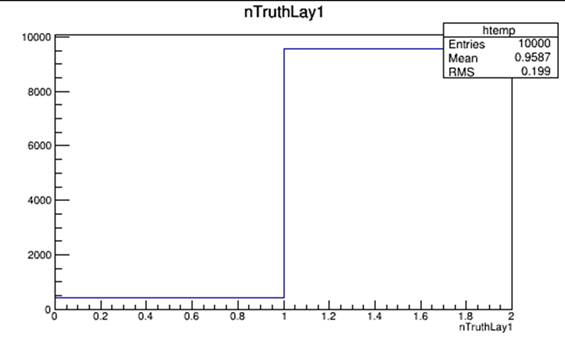 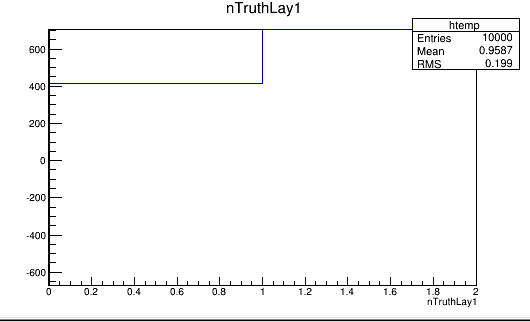 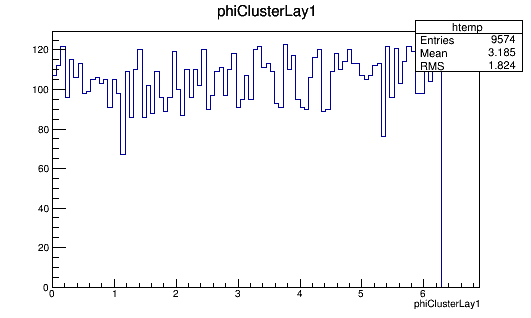 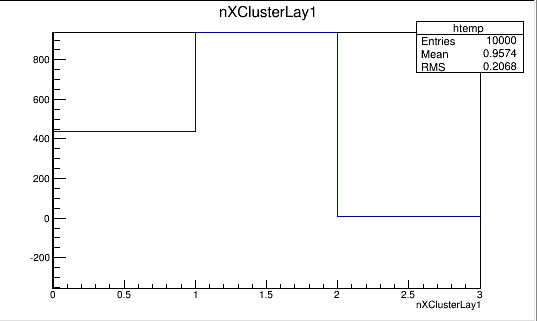 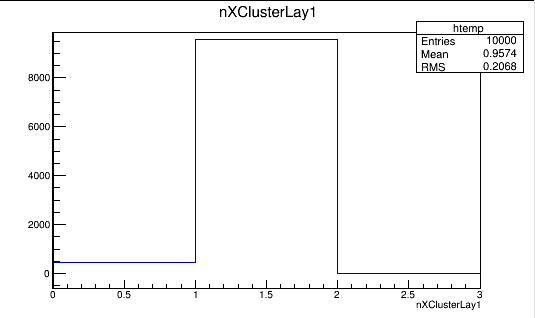 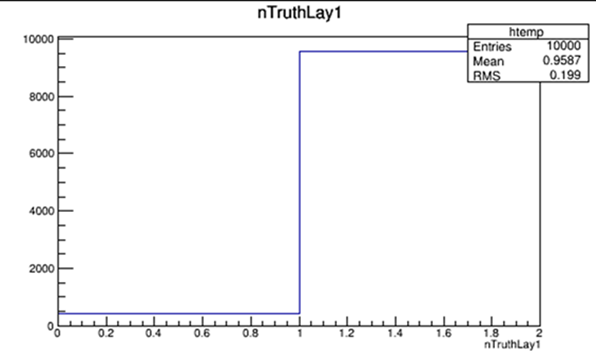 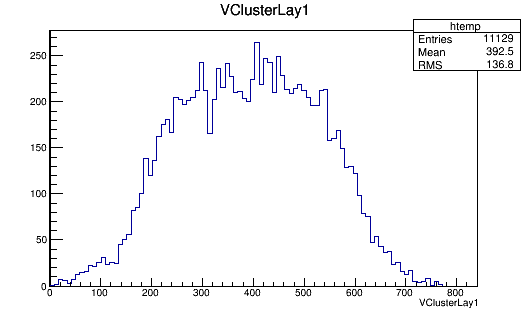 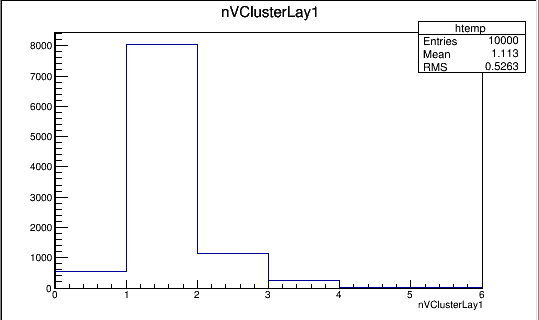 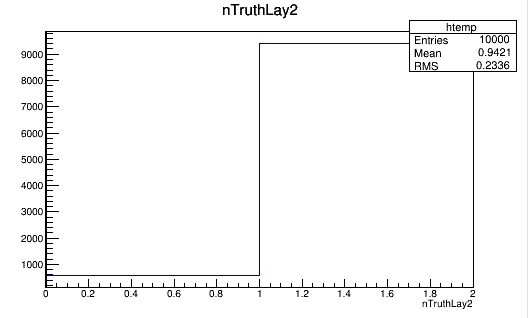 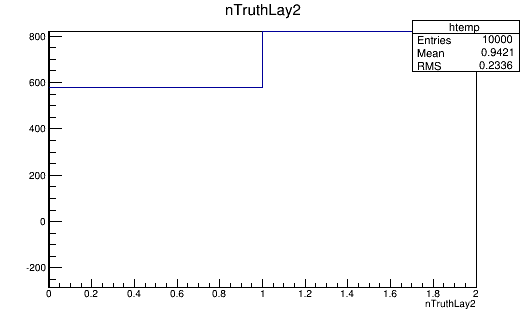 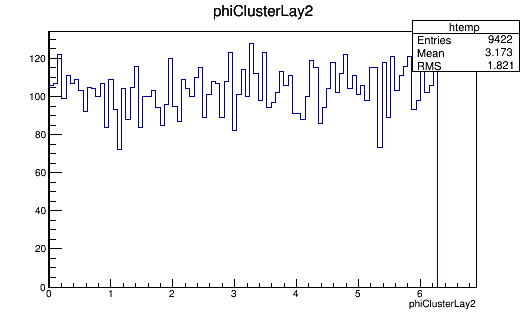 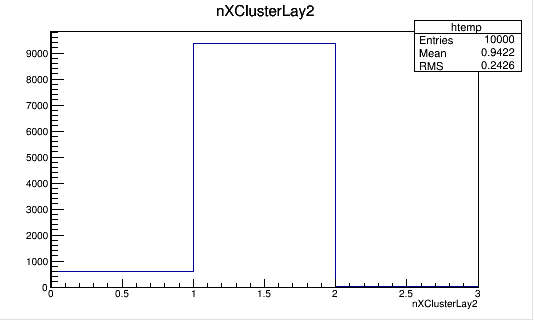 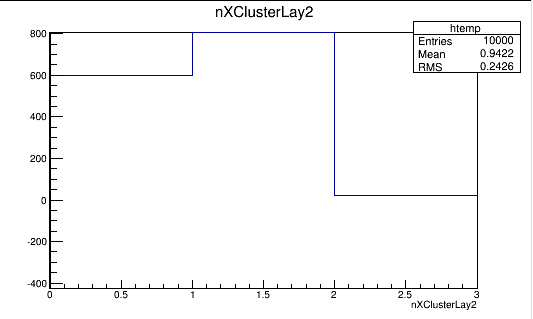 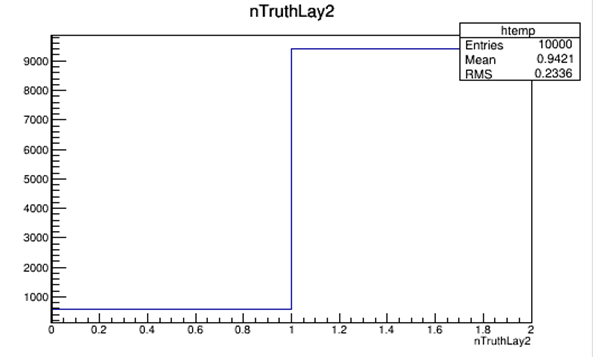 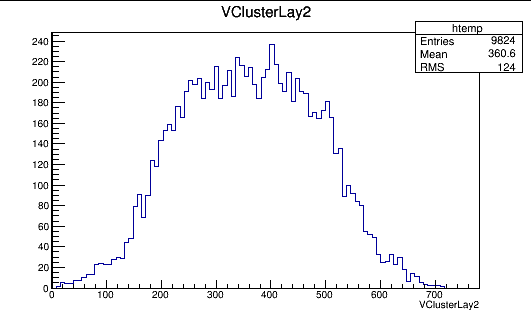 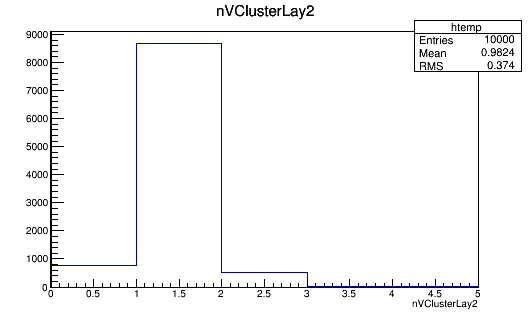 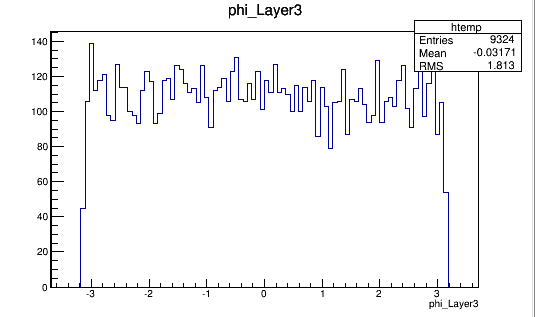 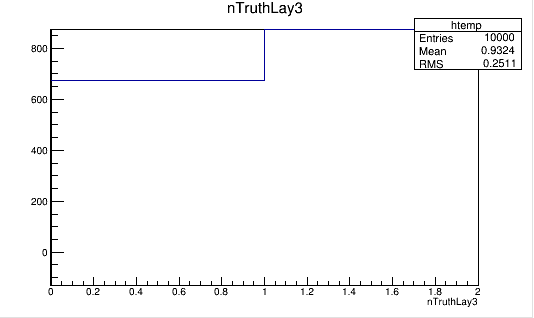 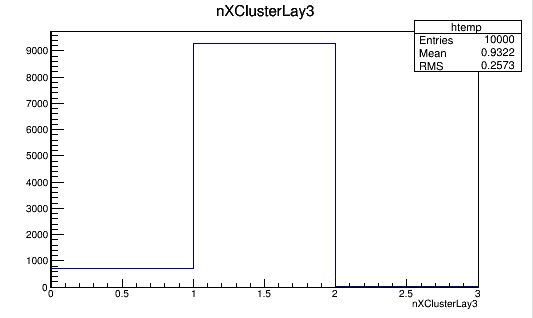 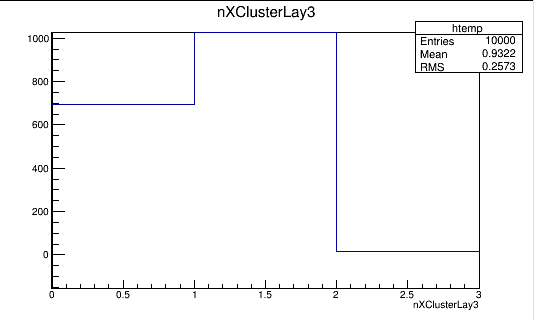 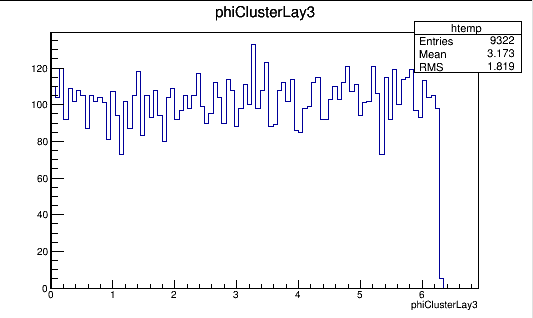 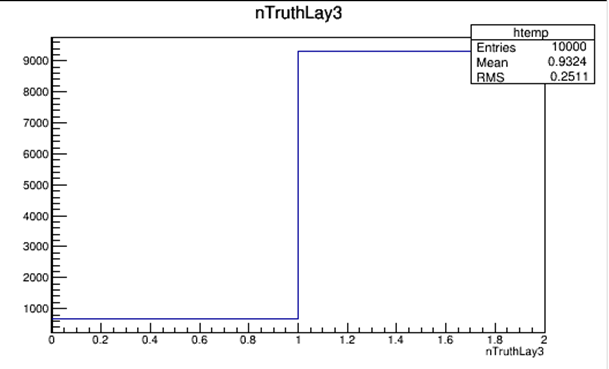 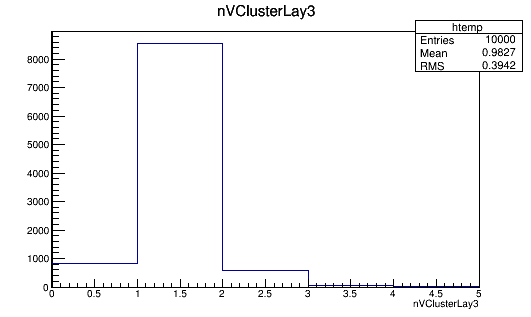 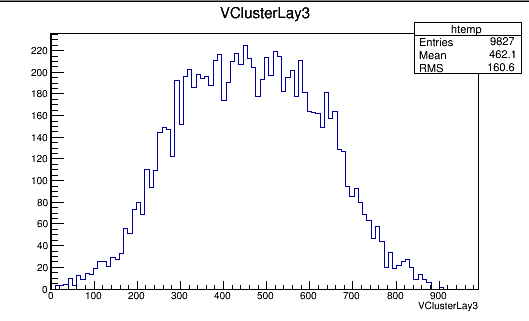 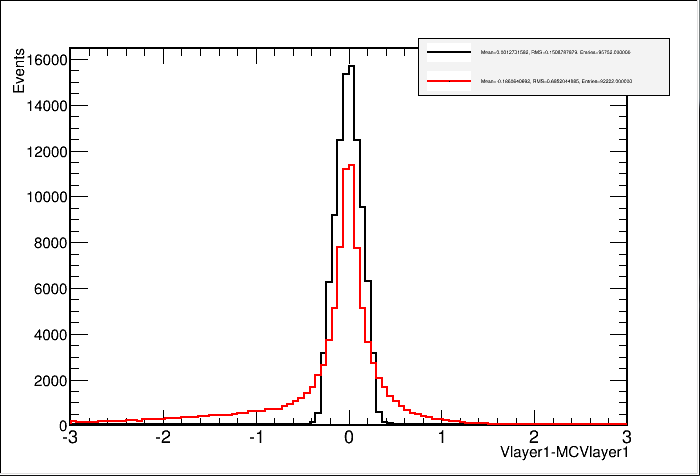 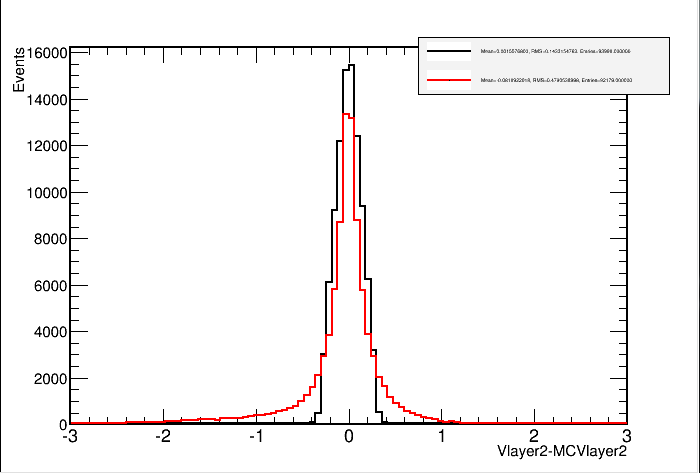 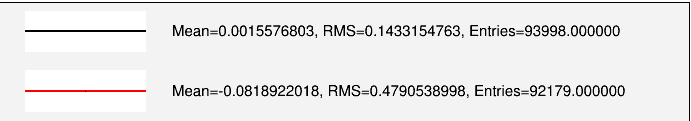 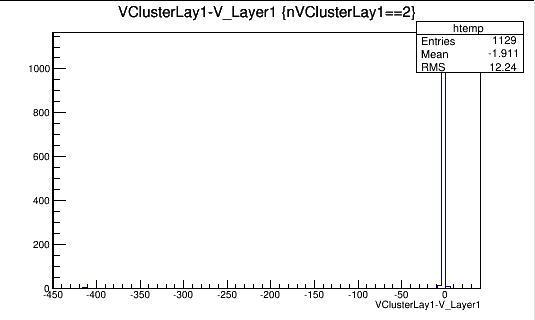 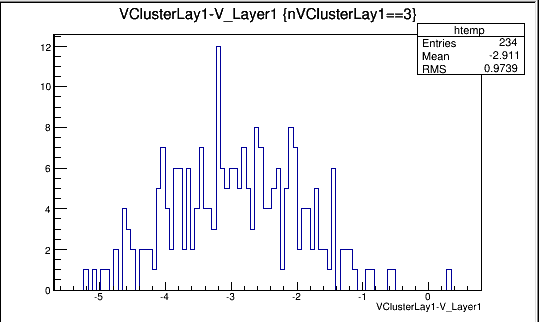 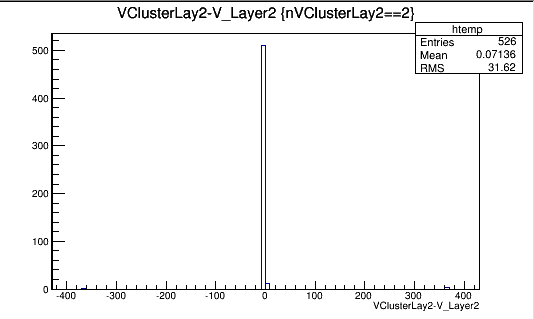 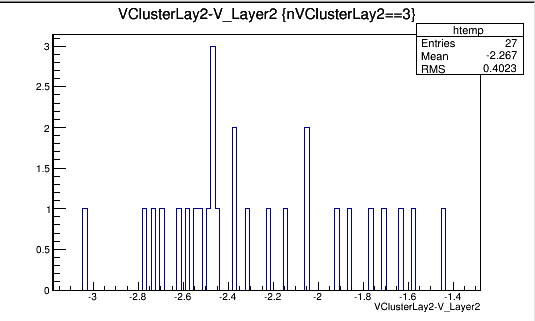 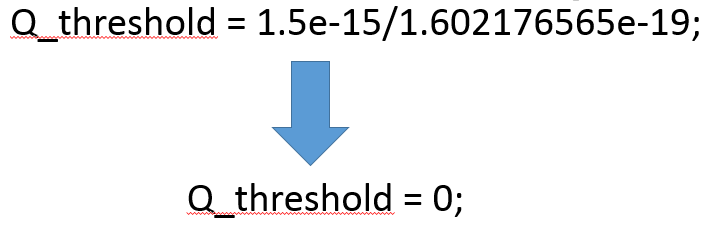 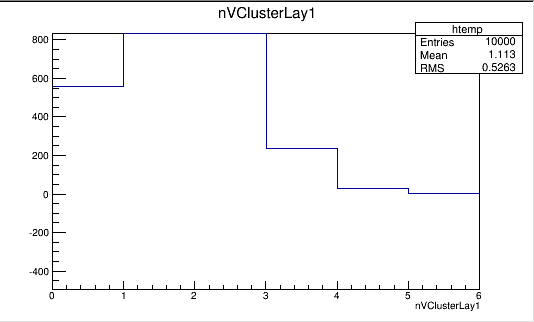